56-3
These materials are by the Kongki Ka Project and are made available to you under the terms of the Creative Commons Attribution ShareAlike license 4.0.
You have permission to share and redistribute these materials in any format and to make reasonable revisions and adaptations of this translation, provided that:
You include the above licence and source information.
If you redistribute these materials or create derivatives, you must distribute your contributions under the same license as the original.
 
The Holy Bible, Berean Standard Bible, BSB is produced in cooperation with Bible Hub, Discovery Bible, OpenBible.com, and the Berean Bible Translation Committee. This text of God's Word has been dedicated to the public domain.
 
Hindi text is from Free Bibles India. This translation is made available under the terms of a Creative Commons Attribution-ShareAlike 4.0 International License.
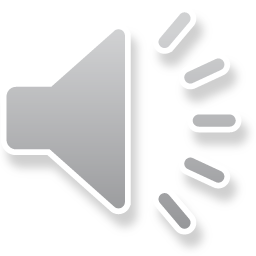 [Speaker Notes: Ch
56 Paul goes to Rome
1. Paul on the ship – Acts 27:1-32 (Top)
2. The Shipwreck – Acts 27:33-44 (Center)
3. Snakebite – Acts 28:1-10 (Right Bottom)
4. Paul arrives in Rome – Acts 28:11-31 (Left Bottom)]
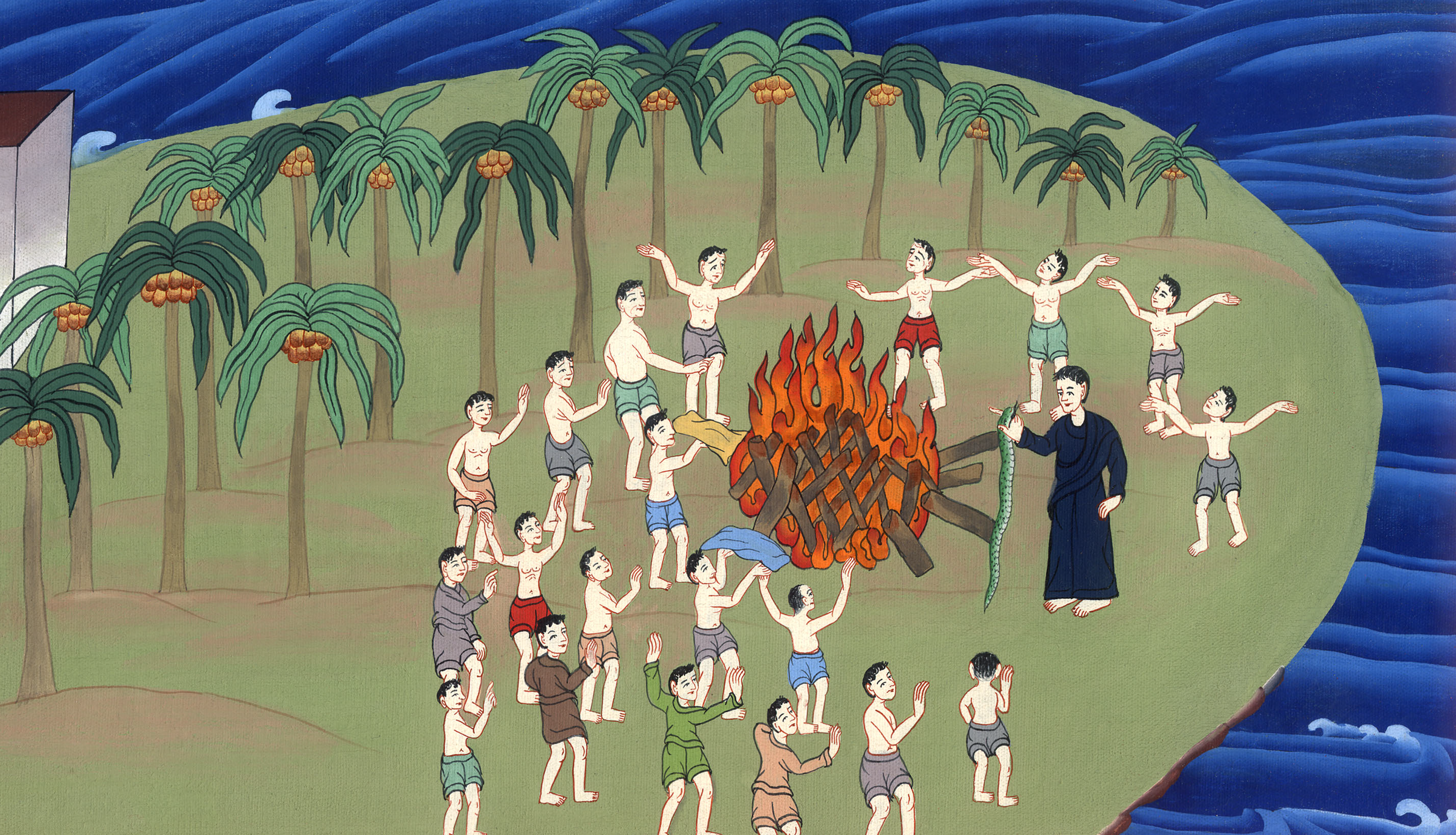 माल्टा द्वीप पर पौलॉस का स्वागत और सांप का काटना - प्रेरितों के काम 28:1-10
This work is licensed under a Creative Commons Attribution-ShareAlike 4.0 International License
माल्टा द्वीप पर पौलॉस का स्वागत और सांप का काटना - प्रेरितों के काम 28:1-10
Snakebite – Acts 28:1-10
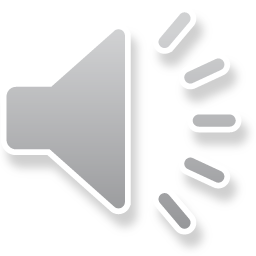 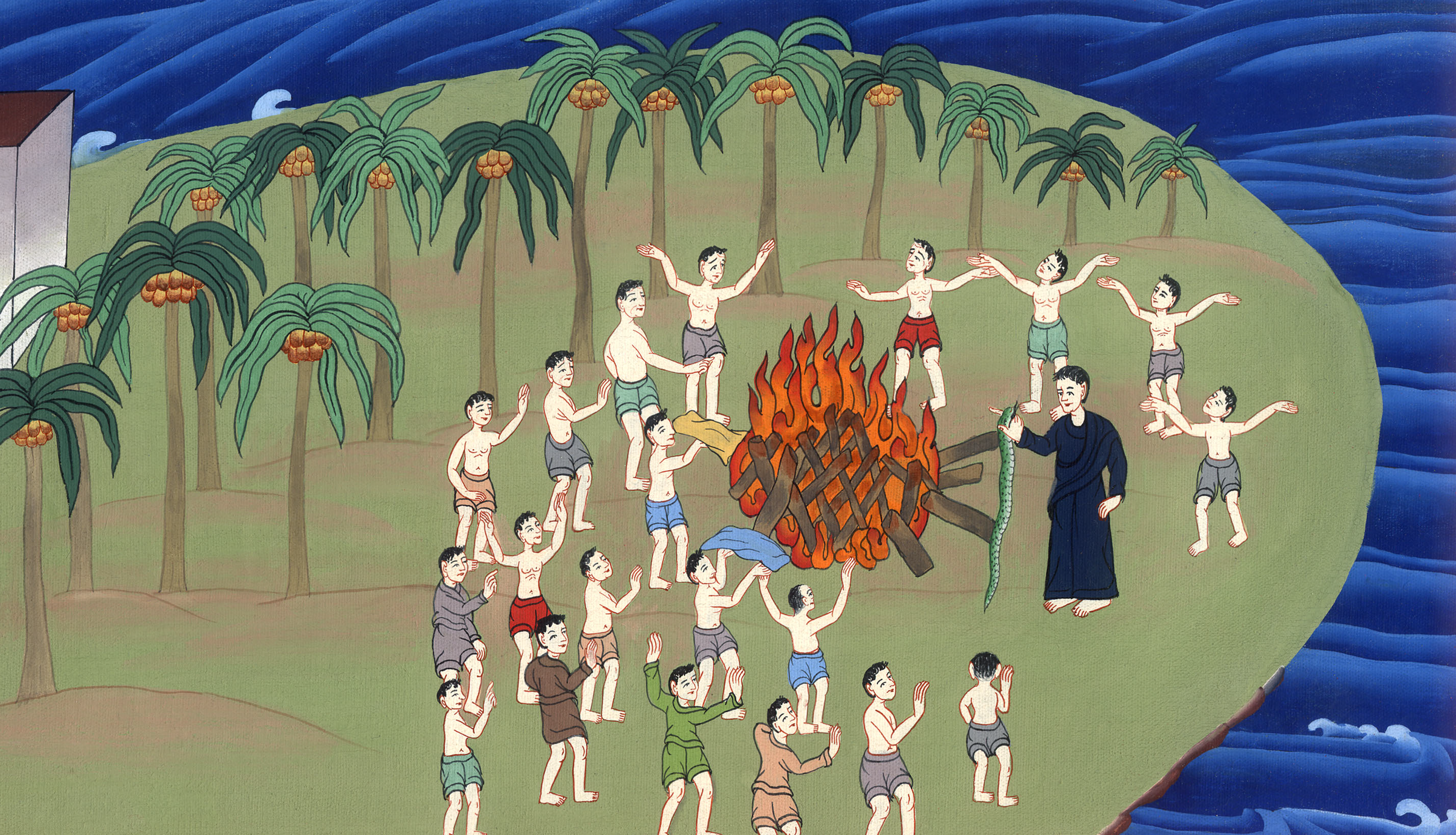 माल्टा द्वीप पर पौलॉस का स्वागत और सांप का काटना - प्रेरितों के काम 28:1-10
1जब हम बच निकले, तो पता चला कि यह टापू माल्टाa कहलाता है।
1Once we were safely ashore, we learned that the island was called Malta.
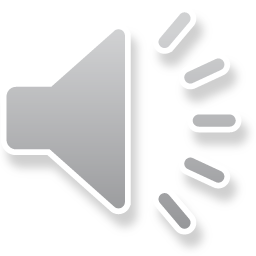 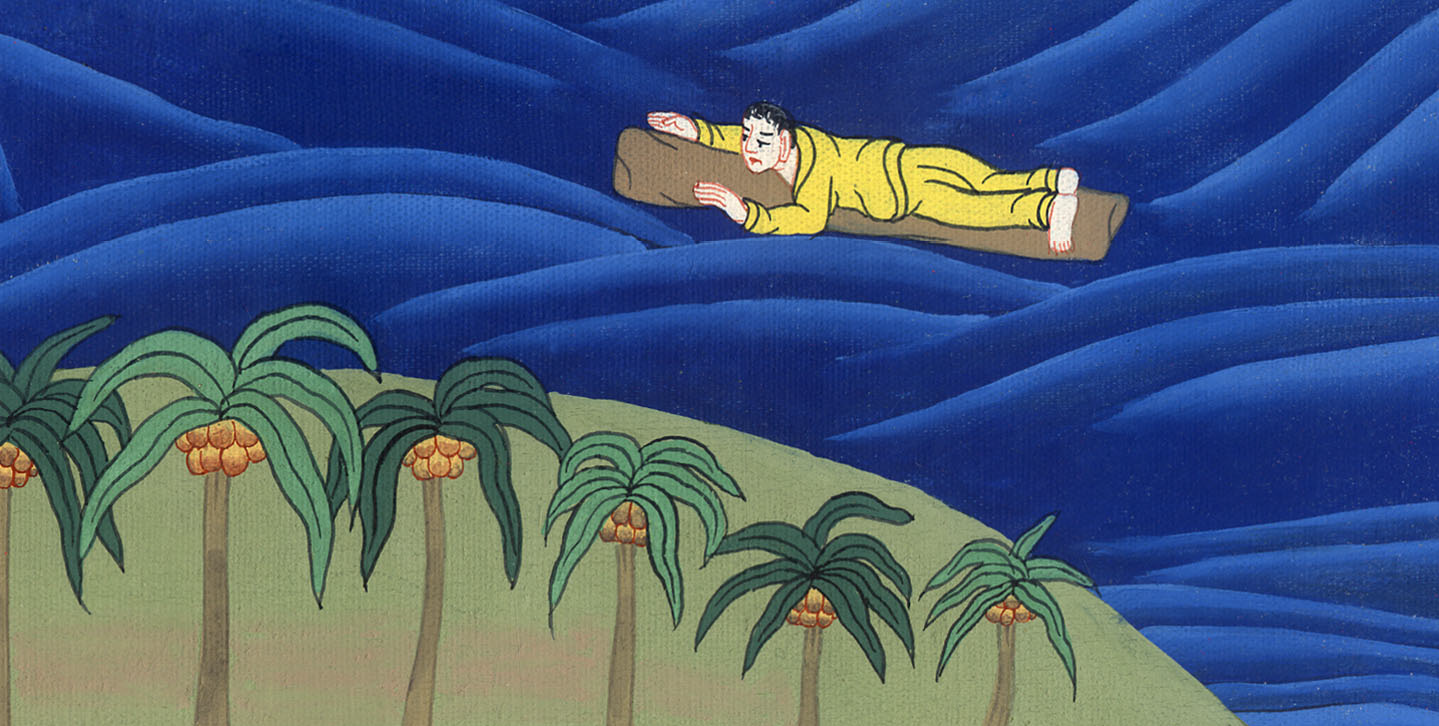 प्रेरितों के काम 28:1
2और वहाँ के निवासियों ने हम पर अनोखी कृपा की; क्योंकि मेंह के कारण जो बरस रहा था और जाड़े के कारण, उन्होंने आग सुलगाकर हम सब को ठहराया।
2The islanders showed us extraordinary kindness. They kindled a fire and welcomed all of us because it was raining and cold.
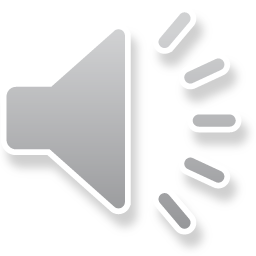 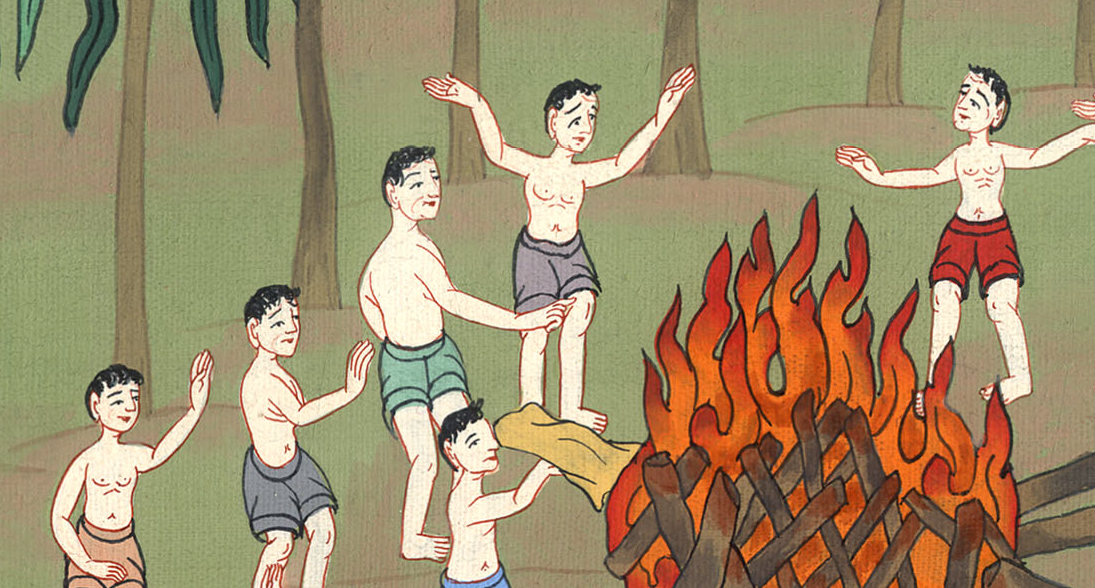 प्रेरितों के काम 28:2
3जब पौलुस ने लकड़ियों का गट्ठा बटोरकर आग पर रखा, तो एक साँपb आँच पाकर निकला और उसके हाथ से लिपट गया।
3Paul gathered a bundle of sticks, and as he laid them on the fire, a viper, driven out by the heat, fastened itself to his hand.
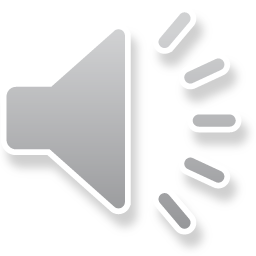 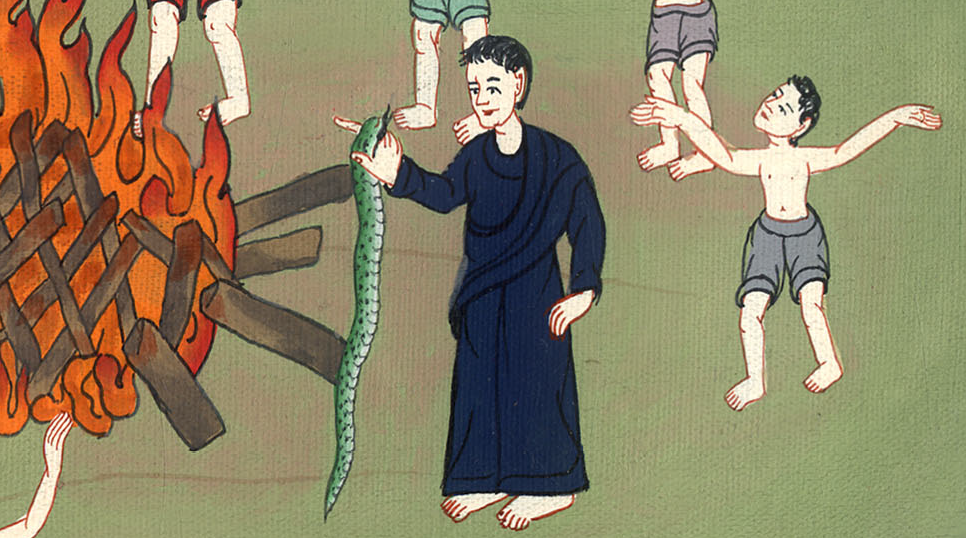 प्रेरितों के काम 28:3
4जब उन निवासियों ने साँप को उसके हाथ में लटके हुए देखा, तो आपस में कहा, “सचमुच यह मनुष्य हत्यारा है, कि यद्यपि समुद्र से बच गया, तो भी न्याय ने जीवित रहने न दिया।”
4When the islanders saw the creature hanging from his hand, they said to one another, “Surely this man is a murderer. Although he was saved from the sea, Justice  has not allowed him to live.”
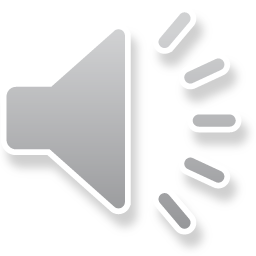 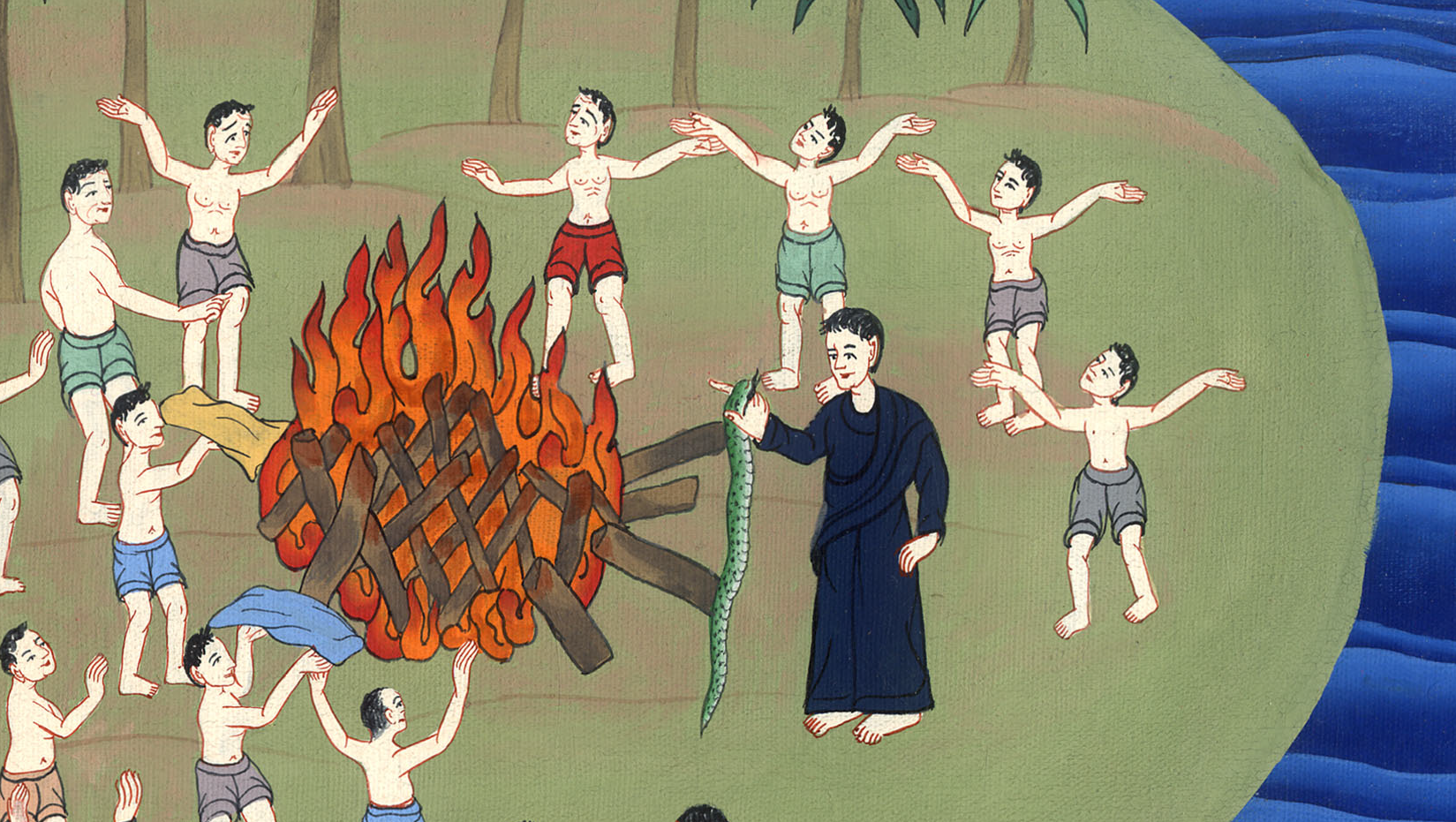 प्रेरितों के काम 28:4
5तब उसने साँप को आग में झटक दिया, और उसे कुछ हानि न पहुँची।
5But Paul shook the creature off into the fire and suffered no ill effects.
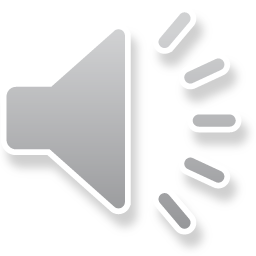 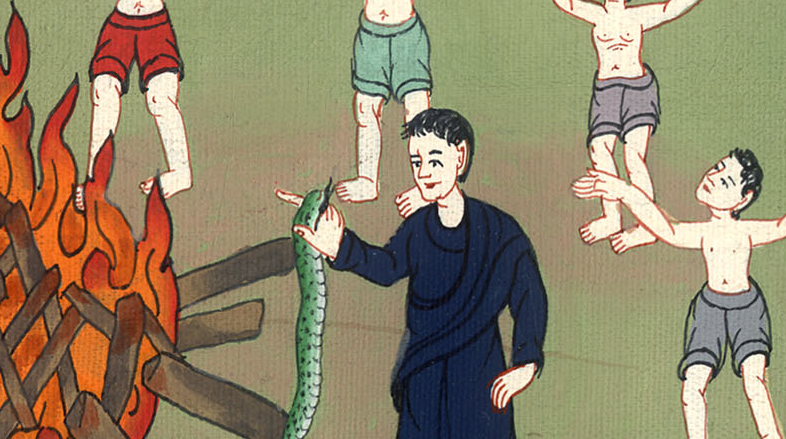 प्रेरितों के काम 28:5
6परन्तु वे प्रतीक्षा कर रहे थे कि वह सूज जाएगा, या एकाएक गिरकर मर जाएगा, परन्तु जब वे बहुत देर तक देखते रहे और देखा कि उसका कुछ भी नहीं बिगड़ा, तो और ही विचार कर कहा, “यह तो कोई देवता है।”
6The islanders were expecting him to swell up or suddenly drop dead. But after waiting a long time and seeing nothing unusual happen to him, they changed their minds and said he was a god.
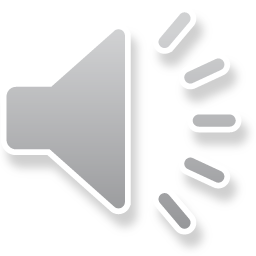 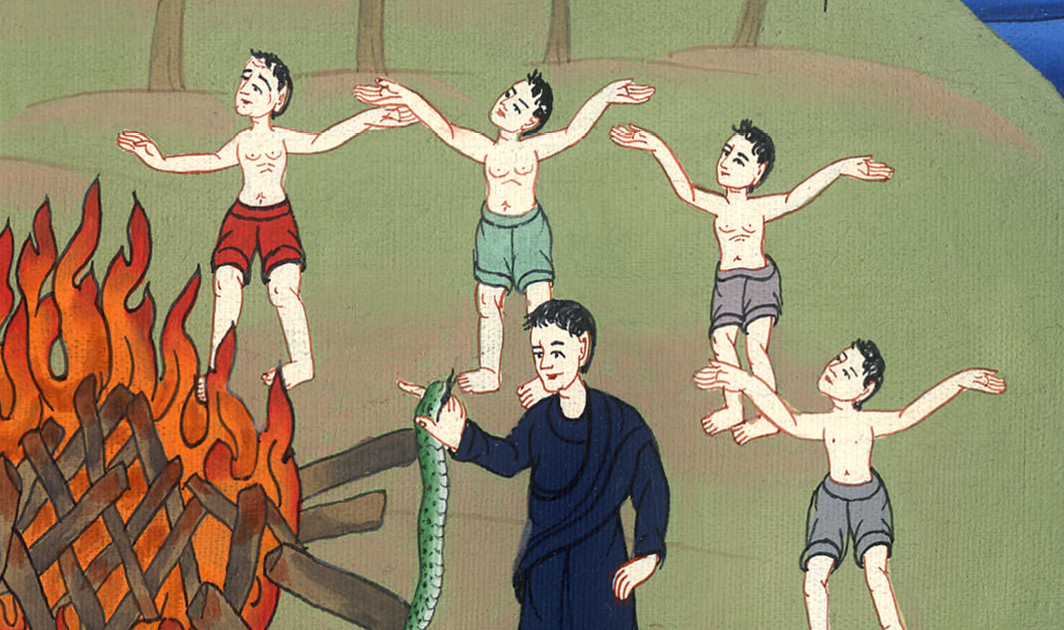 प्रेरितों के काम 28:6
7उस जगह के आस-पास पुबलियुस नामक उस टापू के प्रधान की भूमि थी: उसने हमें अपने घर ले जाकर तीन दिन मित्रभाव से पहुनाई की।
7Nearby stood an estate belonging to Publius, the chief official of the island. He welcomed us and entertained us hospitably for three days.
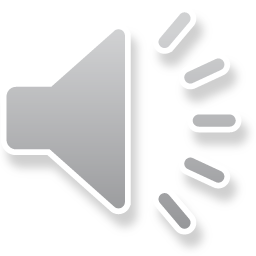 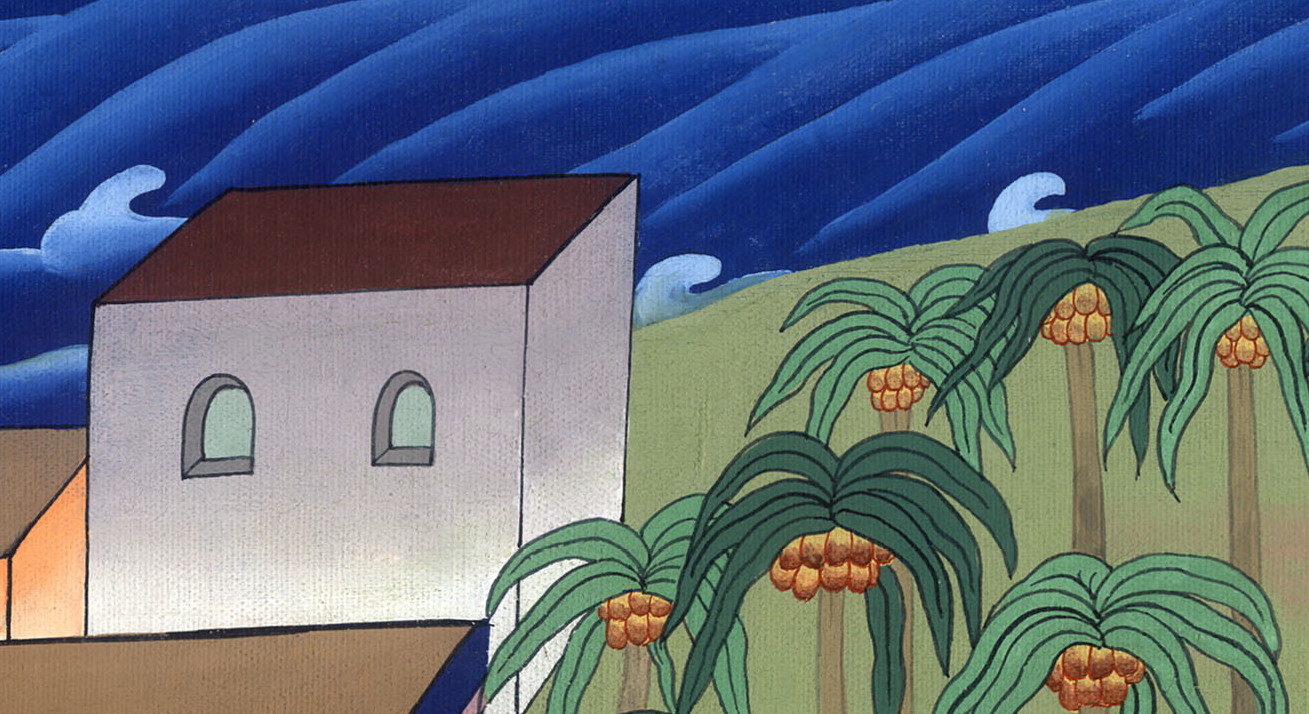 प्रेरितों के काम 28:7
8पुबलियुस के पिता तेज बुखार और पेचिश से रोगी पड़ा था। अतः पौलुस ने उसके पास घर में जाकर प्रार्थना की, और उस पर हाथ रखकर उसे चंगा किया।
8The father of Publius was sick in bed, suffering from fever and dysentery. Paul went in to see him, and after praying and placing his hands on him, he healed the man.
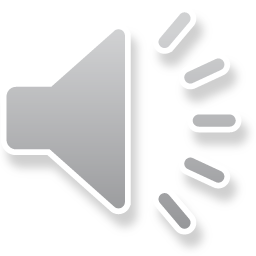 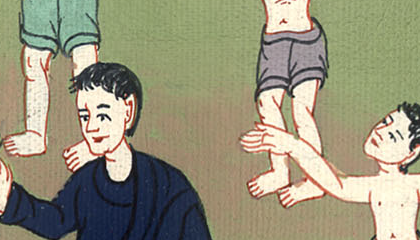 प्रेरितों के काम 28:8
9जब ऐसा हुआ, तो उस टापू के बाकी बीमार आए, और चंगे किए गए।
9After this had happened, the rest of the sick on the island came and were cured as well.
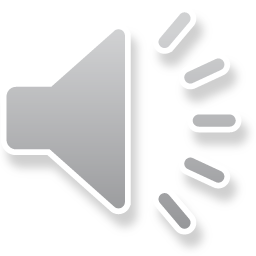 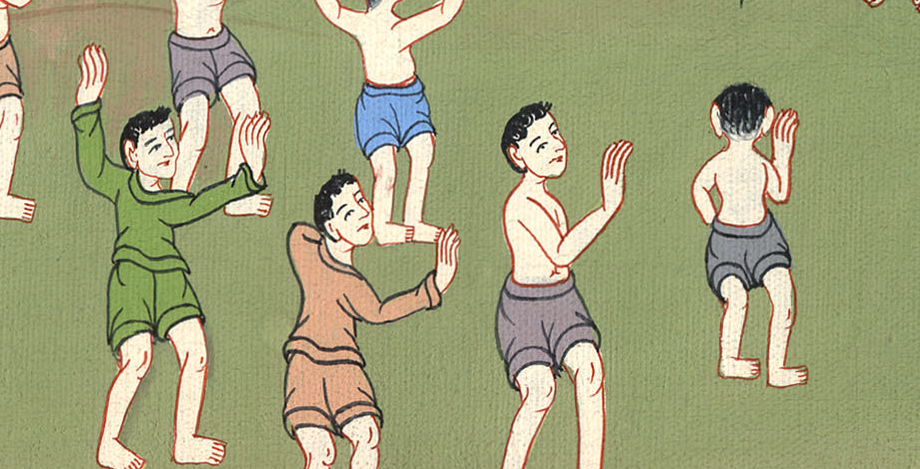 प्रेरितों के काम 28:9
10उन्होंने हमारा बहुत आदर किया, और जब हम चलने लगे, तो जो कुछ हमारे लिये आवश्यक था, जहाज पर रख दिया।
10The islanders honored us in many ways and supplied our needs when we were ready to sail.
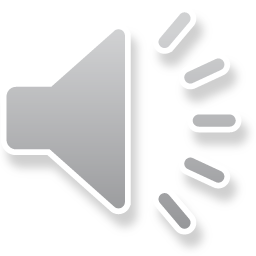 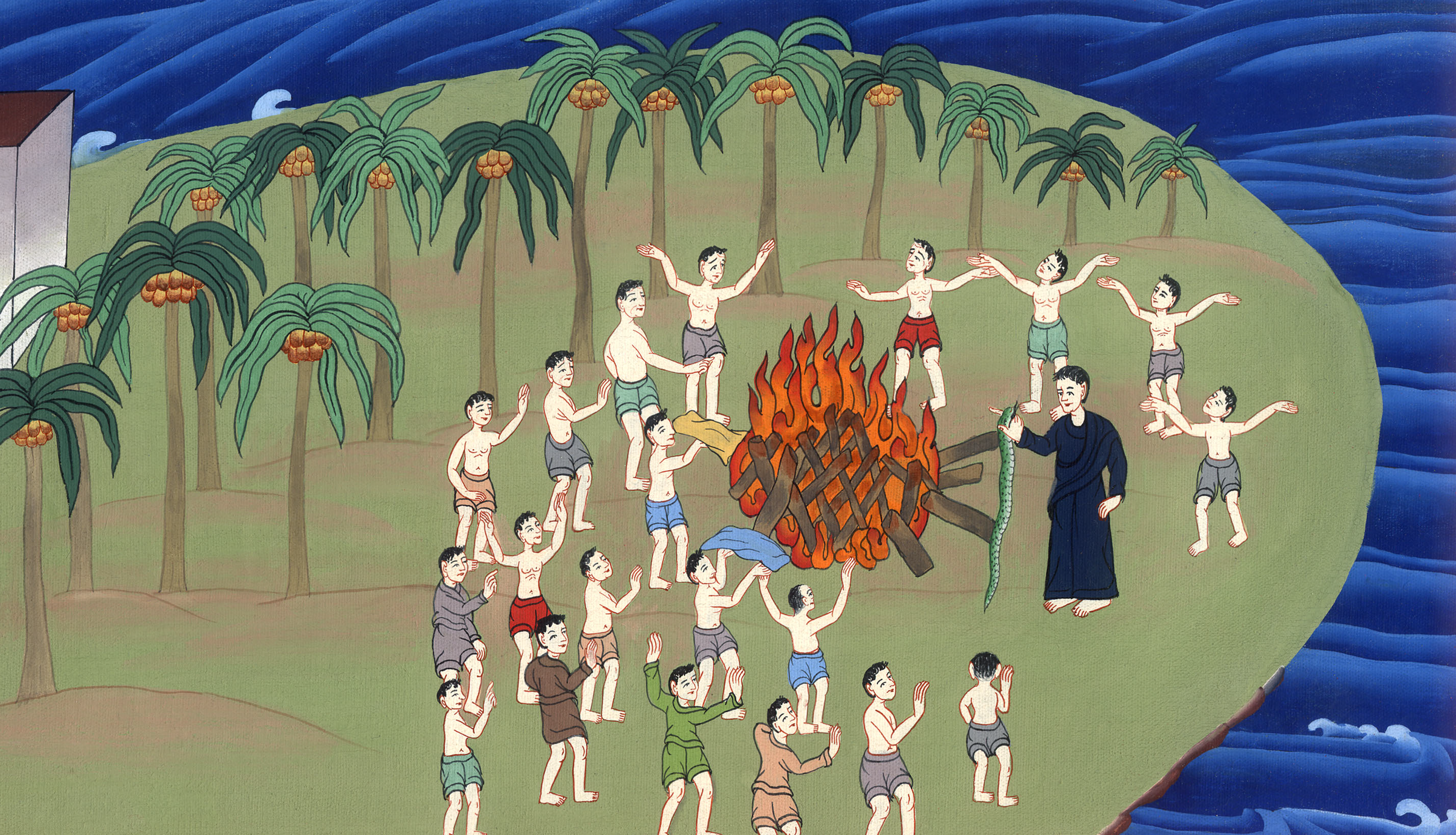 प्रेरितों के काम 28:10